Yritystukien vaikutuksista
Elias Einiö
VATT


Yritystukityöryhmä, 24.10.2017
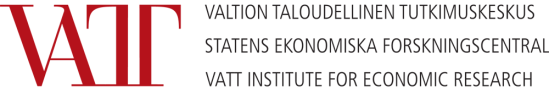 Yleisesti yritystuista
Vaikutuksia tärkeää arvioida koko talouden tasolla

Tuki voi olla koko talouden tasolla haitallinen, vaikka yksittäinen tuettu yritys hyötyy siitä

Esim. 1 verotuki: Verotuki yhdelle sektorille on kannettava muilta sektoreilta

Esim. 2 työllisyys: Tuetun yrityksen työllisyyden kasvu voi johtaa työllisyyden pienenemiseen muissa yrityksissä
Tukien vaikutusten arviointi: keskeiset kysymykset
Vaikuttaako tuki tuetun yrityksen toimintaan
Johtopäätös jos ei vaikuta: tuki taloudellisesti tehoton
Jos vaikuttaa, arvioidaan kohtia 2 ja 3

Onko tuella myönteisiä ulkoisvaikutuksia?
Onko tuella kielteisiä markkinavaikutuksia?
 Kustannushyöty-testi 
Ovatko kokonaishyödyt (ml. ulkoisvaikutukset) suuremmat kuin kokonaiskustannukset (ml. kielteiset markkinavaikutukset ja tehokkuustappio)
Voiko tuen kohdentumista parantaa nykyisestä?
Yhteenvetoa eräiden yritystukien tutkituista vaikutuksistaInnovaatiotuetAluetuet
Innovaatiotuet
Tieteellisiä koeasetelmia käyttävä tutkimuskirjallisuus löytää laajalti suorien ja verotukien lisäävän tuettujen yritysten innovaatiotoimintaa.
Kotimainen  tutkimus on löytänyt Tekesin tukien myönteisiä vaikutuksia tuettujen yritysten T&K-investointeihin, työllisyyteen ja tuottavuuteen.
Viitteitä mahdollisuuksista parantaa tukien kohdentumista.

Kansainvälinen tutkimus on osoittanut myös:
Myönteisiä ulkoisvaikutuksia (myös tukea ilman jääneet yritykset lisäävät innovaatioita)
Kielteisiä markkinavaikutuksia (tuetun yrityksen menestys pienentää kilpailijoiden tuotantoa)
Myönteiset ulkoisvaikutukset arvioitu suuremmiksi (kun tuki kohdennetaan oikein)
Aluetuet työllisyyden ja investointien lisäämiseksi
Kv. tutkimuskirjallisuuden johtopäätökset vaihtelevampia
Myönteisiä ja kielteisiä vaikutuksia
Joidenkin alueellisten tukien havaittu lisäävän työllisyyttä ja investointeja tuetuilla alueilla
Työllisyyden lisäys on tapahtunut matalamman tuottavuuden aloilla/yrityksissä  tuottavuuskehitys hidastuu
Yritysten ja työpaikkojen on myös havaittu siirtyvän tukea ilman jääneiltä alueilta tukea saaville alueille
Työllisyys siirtyy erityisesti ilman tukea jääviltä lähialueilta  alueellinen nettovaikutus voi olla pieni
Ei samanlaisia merkittäviä ulkoisvaikutuksia kuin innovaatiotuilla
Verotuksen tehokkuustappio.
Kokonaistaloudellinen vaikutus voi olla jopa negatiivinen.
Yritystukipolitiikan keskeiset haasteet
Tuet voidaan kohdentaa tehottomasti
Esim. hankkeisiin, jotka toteutetaan joka tapauksessa
Tukitoimilla voi olla kielteisiä vaikutuksia tuetta jääviin yrityksiin
Esim. tukea ilman jäävän yrityksen tuotanto ja työllisyys pienenee
Tuen kokonaistaloudellinen tehokkuus edellyttää perusteeksi markkinapuutteen tai myönteiset ulkoisvaikutuksen
Vaikeampi todentaa kuin suorat vaikutukset 
Voidaan arvioida hyvillä tieteellisillä koeasetelmilla
Yritystukijärjestelmän tehokkuus voidaan varmistaa vain systemaattisella tukiohjelmien vaikuttavuusarvioinnilla
Tieteellinen koeasetelma, jossa tuettuja yrityksiä verrataan samanlaisiin tukea ilman jääviin yrityksiin
Tukiohjelmien uudelleen arviointi ja kehittäminen saatujen tulosten perusteella
Ohjelmasykli
Mittaa
Toteuta
Arviointi-
tutkimus
Suunnittele
-tuki-instrumentti
- koeasetelma
Johtopäätökset ja parannus-tarpeet
Kiitos!